Evaluación de la Gestión de los Gerentes de las Empresas Sociales del EstadoResolución 743 de 2013 modificada por la Resolución 408 de 2018Indicadores de Dirección y GerenciaMedellín, Febrero 21 de 2019
Anexo 4  Matriz de Calificación  ESE Nivel I
17
Anexo 4  Matriz de Calificación -  ESE Nivel II  y III
20
Anexo 4  Matriz de Calificación  ESE Mental
15
Área de Dirección y Gerencia
Área de Dirección y Gerencia
Área de Dirección y Gerencia
Área de Dirección y Gerencia
Área de Dirección y Gerencia
Área de Dirección y Gerencia
Área de Dirección y Gerencia
Área de Dirección y Gerencia
Circular Ext 000012  de  4  Agosto  de  2016

Circular Ext 000018  de  23  Septiembre de   2015
Área de Dirección y Gerencia
Área de Dirección y Gerencia
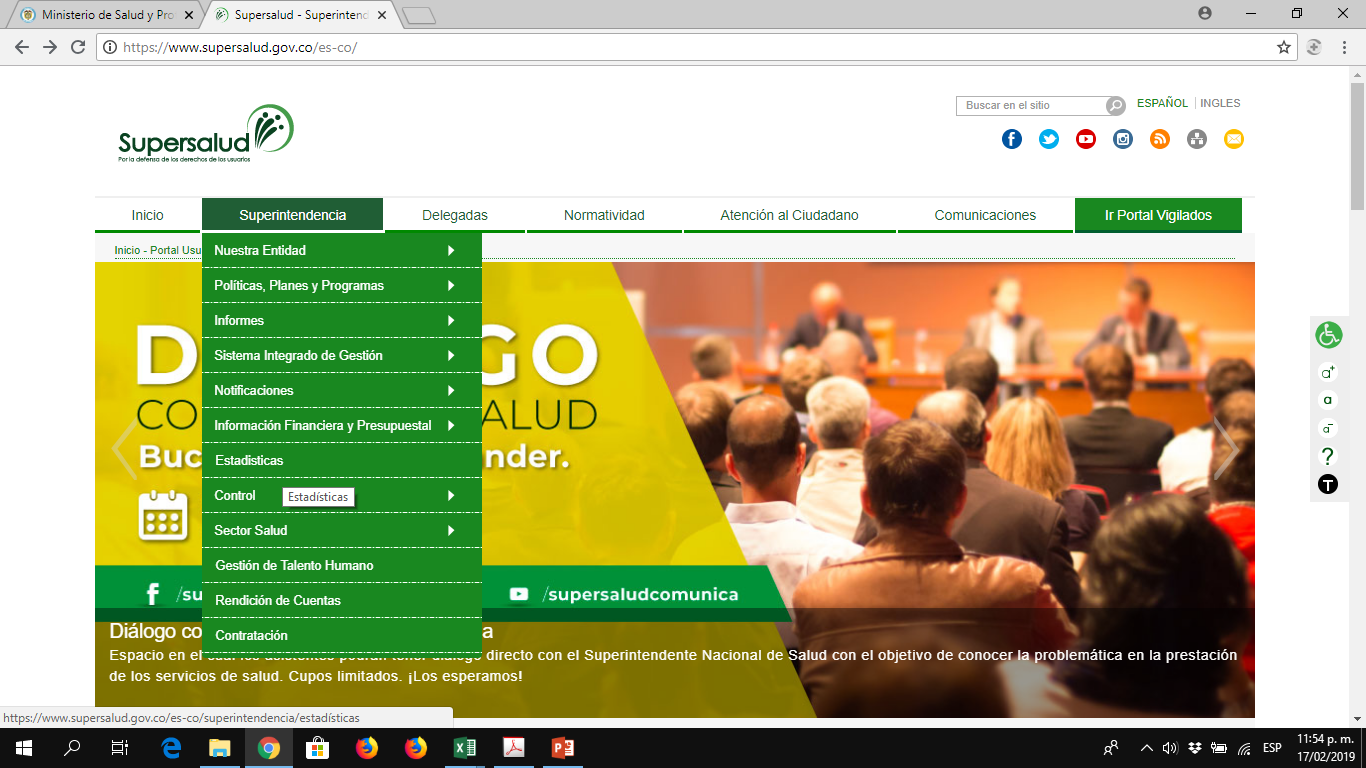 https://www.supersalud.gov.co/es-co/superintendencia/estadisticas
Área de Dirección y Gerencia
https://www.supersalud.gov.co/es-co/delegadas/supervision-institucional/direccion-delegada-supervision-institucional/estadisticas-ips/estadisticas-en-salud-ips
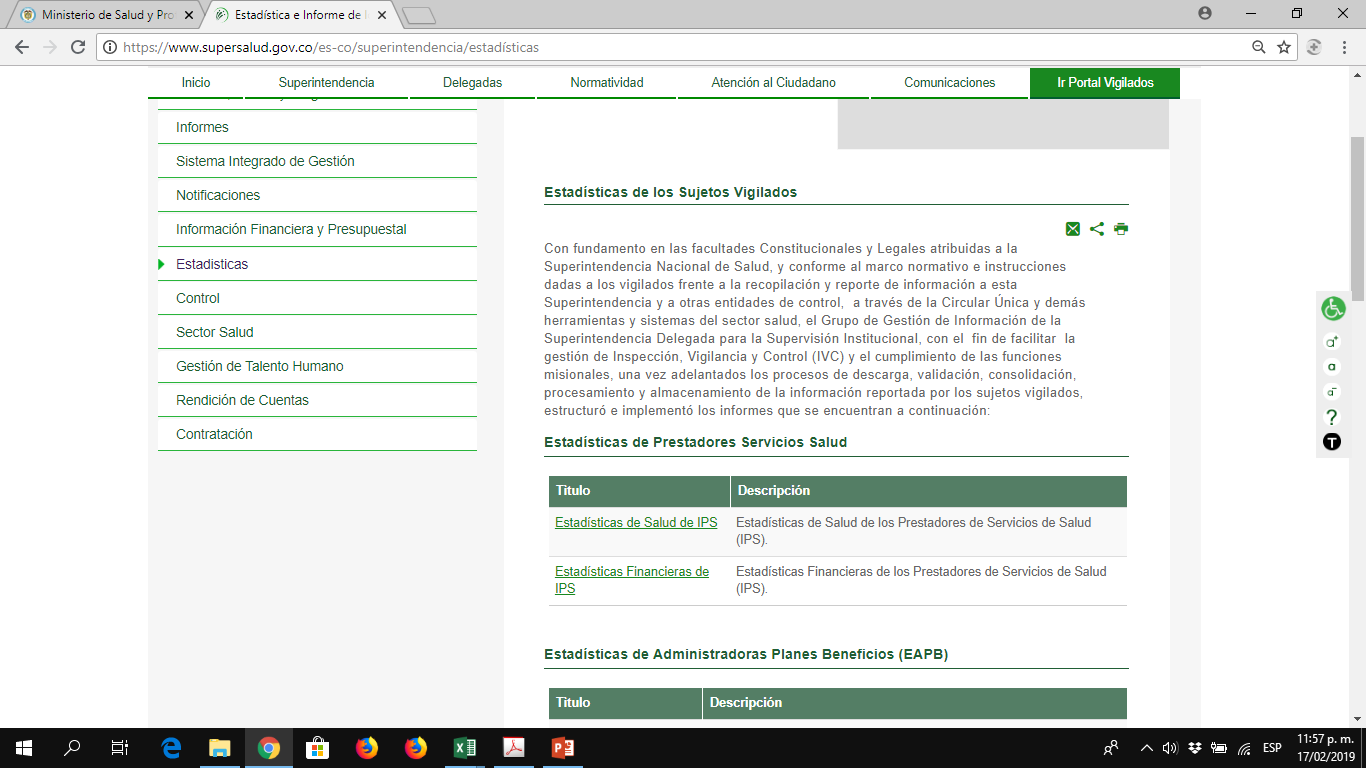 Área de Dirección y Gerencia
Área de Dirección y Gerencia
Área de Dirección y Gerencia
Resolución 743 de 15 de marzo de 2013 ARTÍCULO 2. Modifíquese el artículo 3 de la Resolución 710 de 2012, el cual quedará así: 
 “Artículo 3…(…) Cuando uno de los indicadores no sea aplicable a la Empresa Social del Estado, la ponderación establecida para ese indicador, definida en el Anexo número 3, se distribuirá proporcionalmente de acuerdo con el peso de cada una de las ponderaciones de los indicadores restantes que hacen parte de la misma área de gestión, aplicables de acuerdo con el nivel de atención de la ESE…(…)”
Área de Dirección y Gerencia
https://www.supersalud.gov.co/es-co/delegadas/supervision-institucional/direccion-delegada-supervision-institucional/estadisticas-ips/estadisticas-en-salud-ips
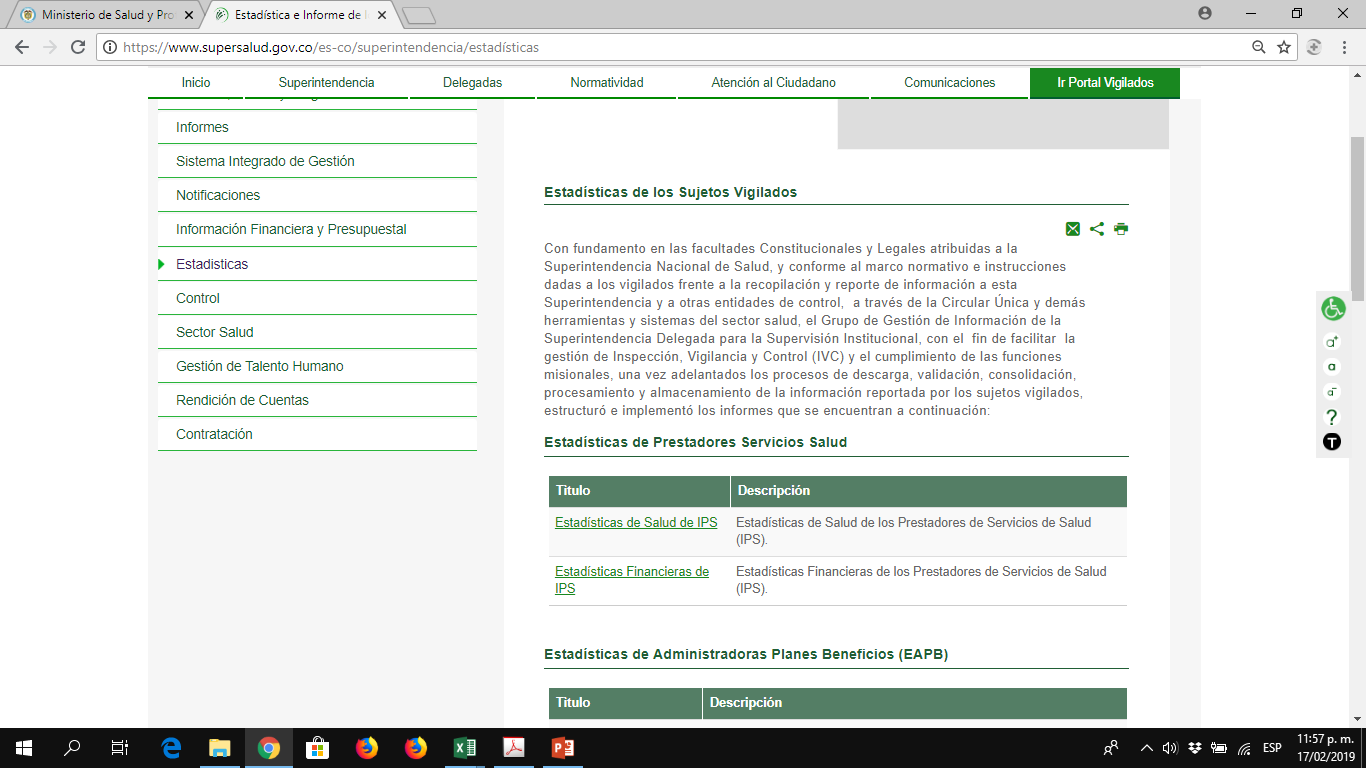 Área de Dirección y Gerencia
Área de Dirección y Gerencia
Área de Dirección y Gerencia
Área de Dirección y Gerencia
Área de Dirección y Gerencia